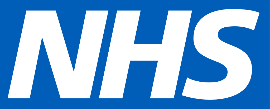 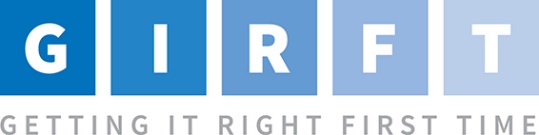 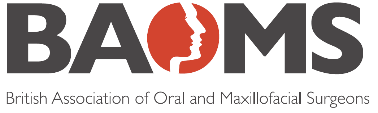 Review date: April 2022 
Removal of Wisdom Teeth, Impacted Teeth and Buried Tooth Roots Adult Pathway
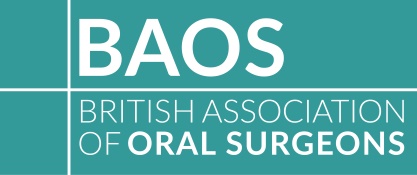 Pathway template
Covid swabs/Isolation 3 days before
Medical History
Book to appropriate list as per anaesthetic requirement
Referral & surgical review & assessment
WHO check list/Loccsip
Patient information leaflet given
18 weeks from referral
URGENT RED FLAGS
Clinical assessment
Within 18 weeks
Pre-op assessment
Admission
Patient selection
Booking/ listing
Surgery & post operative
Discharge
ROUTINE
Discharge medication and advice given
Consent and radiograph and covid test checked
Required for general anaesthetic and sedation patients only
Appropriate PPE if likely to an AGP procedure
Book to pooled list
Patient not suitable for tier 2
Patient initiated follow up if required
All patients admitted on the day
Allow fallow time if required
Pool of patients pre-oped identified as available at short notice to replace cancellations
Local anaesthetics to out patient procedure lists
Referral with DPT or diagnostic periapical radiograph within 1 year 1
Suitable for Local Anaesthetic, Local + sedation, General Anaesthetic
Discharge letter generated and copy given to patient
VTE risk assessment for GA patients
General anaesthetic and sedation patients to recovery/day case unit
Preoperative assessment as per National day case delivery Pack. Can be telephone/video if base line height weight and BP done at clinic.
General anaesthetic/Sedation to day case lists
Referral to have been triaged with patient suitable for tier 2 triaged out
Pregnancy test
Local anaesthetic patients to go straight home at end of procedure with Trust written instructions
Listed as priority categorisation  for procedure according to RCS guidelines. 3
Wisdom teeth to meet NICE guidance 2
Warfarinised patients should have INR within 72 hours of surgery. 4
Virtual or FtoF assessment by OMFS/OS specialist as per local preference
Graded for operator suitability
Patients on NOAC must be given instructions re dosage as per Trust guidelines
Notes:      
(1) If no radiograph available arrangements should be made to send the patient to a provider of radiology services to have a suitable radiograph taken to be available at consultation

(2)https://www.rcseng.ac.uk/-/media/files/rcs/fds/guidelines/3rd-molar-guidelines--april-2021.pdfgu
idelines--april-2021.pd
(3)https://www.rcseng.ac.uk/coronavirus/surgical-prioritisation-guidance
(
4) www.sdcep.org.uk
Consent to be taken at FtoF meeting. Verbal consent for virtual assessments with form to be completed and left in notes for signature on arrival
Patient information Leaflet  to be given at FtoF or sent for virtual assessments
Copy of clinic letter to be sent to patient: detailing treatment plan, action for dentist, medical preparation pt needs to do pre op (eg anticoagulation)
Acute pain, swelling, damage to adjacent teeth